CAMBIO ESTRUCTURAL Y PATRÓN DE CRECIMIENTO PERUANO (2001-2012)
ANÁLISIS DESDE UN ENFOQUE MACROECONÓMICO DE ECONOMÍA REGIONAL
Autor: Rubén F. Bustillo
Directora: Iliana Olivié Aldasoro
ESTRUCTURA DE LA PRESENTACIÓN
1. ASPECTOS INTRODUCTORIOS
2. PRESENTACIÓN Y EXPOSICIÓN DEL TRABAJO
3. PRINCIPALES RESULTADOS
1. ASPECTOS INTRODUCTORIOS
1.1 	OBJETIVO
1.2	JUSTIFICACIÓN
1.3	ENFOQUE Y METODOLOGÍA
2. PRESENTACIÓN Y EXPOSICIÓN DEL TRABAJO
APORTACIONES TEÓRICAS RELEVANTES SOBRE CRECIMIENTO, CONVERGENCIA REGIONAL Y CAMBIO ESTRUCTURAL
CAP. 1. REVISIÓN DE LA LITERATURA
TEORÍAS DE BASE KEYNESIANA
DUALISMO, DESARROLLO POR ETAPAS, CAMBIO ESTRUCTURAL, RELOCALIZACIÓN DE TRABAJADORES
CRECIMIENTO DESIGUALDADOR. TEORÍA DE LA CAUSACIÓN CIRCULAR ACUMULATIVA 

PROPUESTAS DESDE AMÉRICA LATINA
ENFOQUE CENTRO-PERIFERIA
CONCEPTO DE HETEROGENEIDAD ESTRUCTURAL

TEORÍA NEOCLÁSICA DEL COMERCIO Y CRECIMIENTO REGIONAL
MOVILIDAD INTERREGIONAL DE FACTORES PRODUCTIVOS
 
TEORÍAS DE BASE ENDÓGENA
TEORÍAS DE BASE ENDÓGENA
ENFOQUE DE LA COMPETITIVIDAD Y CONCEPTO DE VENTAJAS COMPETITIVAS
NEOESTRUCTURALISMO LATINOAMERICANO Y LA PROPUESTA DEL CRECIMIENTO CON INCLUSIÓN
CONCEPTO DE CAMBIO ESTRUCTURAL GENUINO / VIRTUOSO
CAP. 2. MARCO TEÓRICO
IMPLICA TRANSFORMACIONES EN LA ESTRUCTURA PRODUCTIVA
REDUCE LA HETEROGENEIDAD TERRITORIAL Y PRODUCTIVA
CONTRIBUYE A LA HOMOGENEIZACIÓN EN LOS PATRONES DE ESPECIALIZACIÓN
FAVORECE LA DIVERSIFICACIÓN PRODUCTIVA
INCREMENTA LA PRODUCTIVIDAD EN SECTORES DE PRODUCTIVIDAD MEDIA/BAJA
GENERA EMPLEO EN SECTORES DE MAYOR PRODUCTIVIDAD
CONTRIBUYE A LA MOVILIDAD LABORAL HACIA SECTORES MÁS PRODUCTIVOS
¿Dirección de la movilidad laboral? ?Growth enhancing o growth reducing?
VAB PER CÁPITA
ENFOQUE MACROECONÓMICO DE LA COMPETITIVIDAD
¿REDUCCIÓN DE LA HETEROGENEIDAD ESTRUCTURAL
Y CRECIMIENTO INCLUSIVO?
 
NEOESTRUCTURALISMO
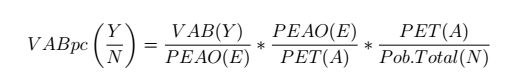 ¿Convergencia o polarización?
¿Patrones de crecimiento?
Fact. demogr 
(%)
Productividad 
(soles)
T. Empleo
(%)
CONTRIBUCIÓN SECTORIAL AL INCREMENTO DEL VABpc
¿Homogeneización de las estructuras productivas?

¿Diversificación?

¿Convergencia productividad sectorial / regional?
Comp. Interno
T. Empleo
Comp . Intersectorial
DUALISMO, MOVILIDAD INTERSECTORIAL DE TRABAJADORES (LEWIS, KUZNETS..)
CAP.
CAP.
CAP.
IMPORTANCIA / PESO RELATIVO SOBRE EL TOTAL
CRECIMIENTO DESIGUALDADOR (i.e. Myrdal)
5
3
4
Empleo
(núm)
VAB
(soles)
Población
(núm)
¿Transformaciones hacia  patrones de especialización más dinámicos?
¿Concentración y aglomeración territorial?
Efecto estructural
Efecto diferencial
Efecto estructural modificado
TRANSFORMACIONES SECTORIALES 
Y CRECIMIENTO RELATIVO
DESEMPEÑO ECONÓMICO
CAMBIO ESTRUCTURAL
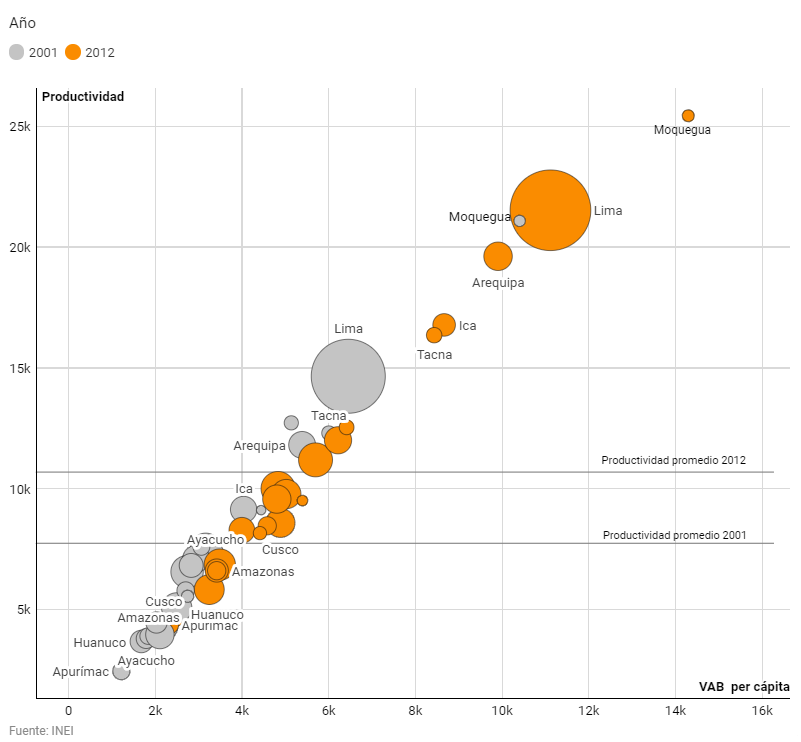 CONVERGENCIA SIGMA
CONVERGENCIA BETA
POLARIZACIÓN TERRITORIAL Y 
CONVERGENCIA DEPRESIVA
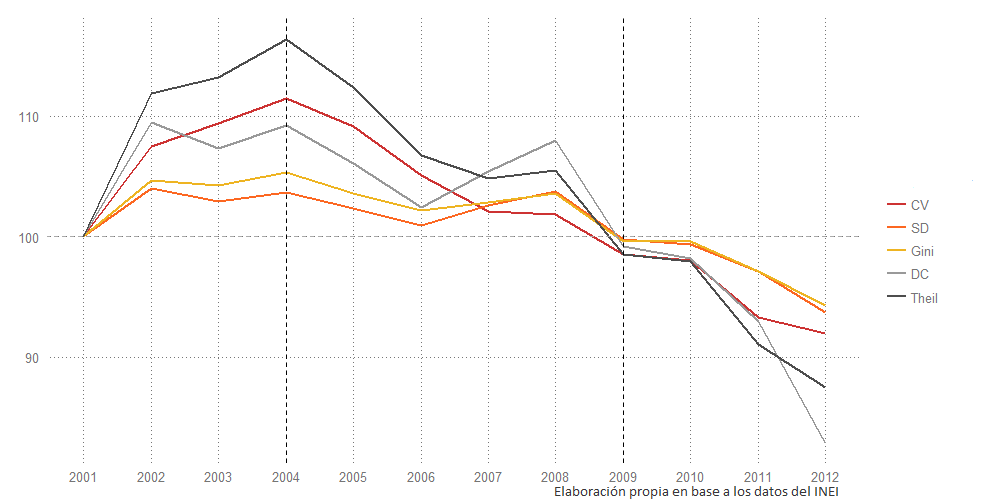 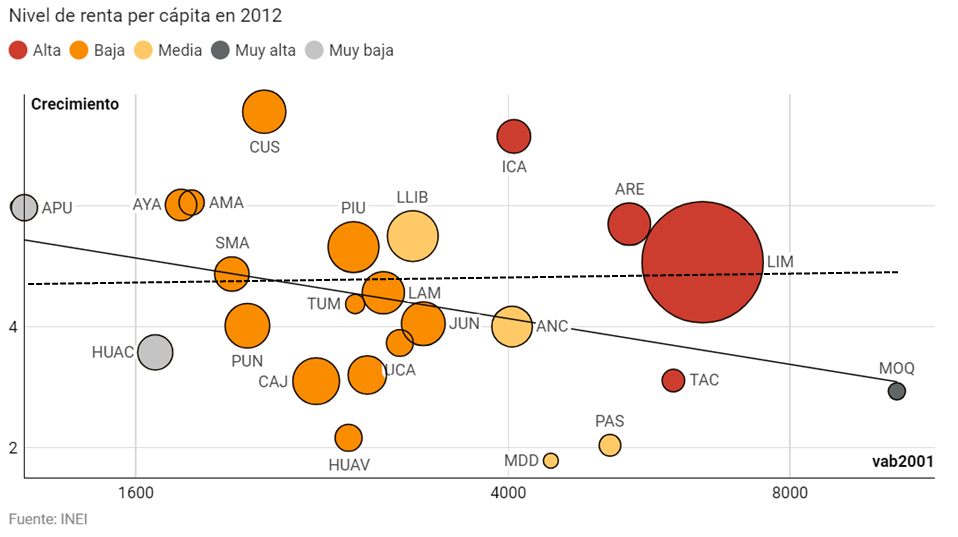 2001
CAP. 3. ANÁLISIS DEL DESEMPEÑO ECONÓMICO
2012
3.1. EVOLUCIÓN DE LAS DISPARIDADES REGIONALES EN VABpc
CAP. 3. ANÁLISIS DEL DESEMPEÑO ECONÓMICO
3.2. CONTRIBUCIÓN FACTORIAL AL CRECIMIENTO DEL VABpc
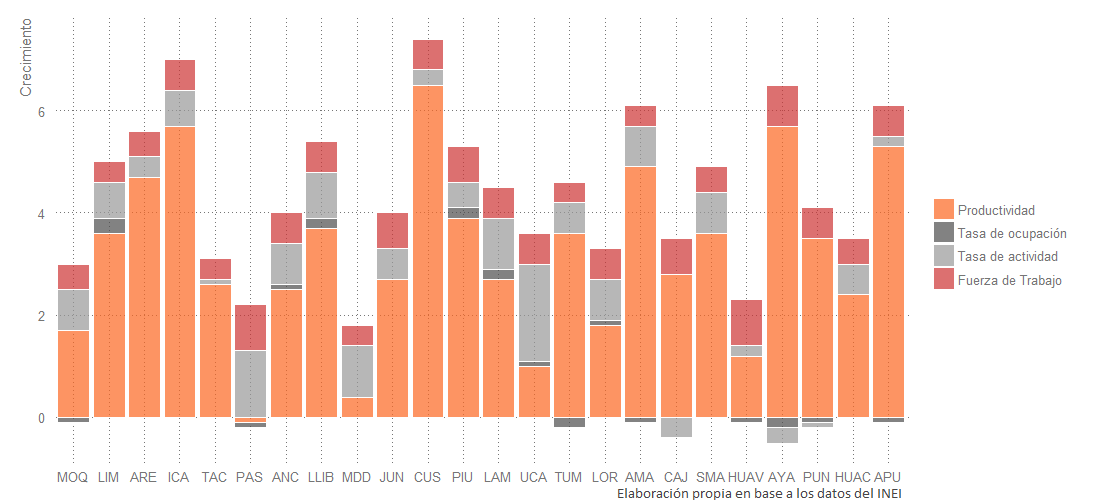 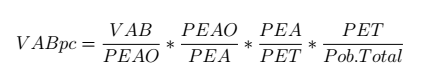 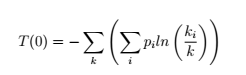 3.3. CONCENTRACIÓN Y AGLOMERACIÓN TERRITORIAL
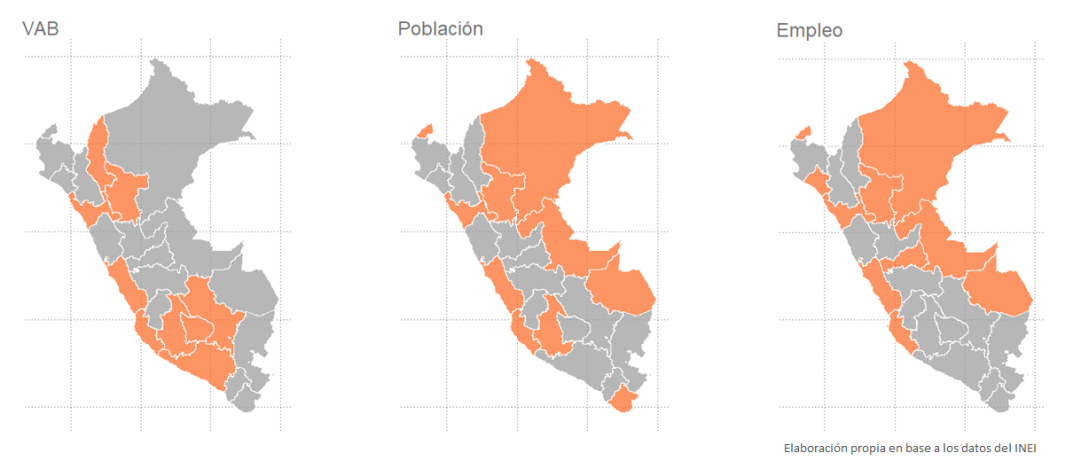 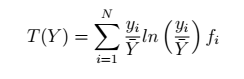 CAP. 4. ESPECIALIZACIÓN Y CAMBIO ESTRUCTURAL
4.1. COMPOSICIÓN Y HOMOGENEIZACIÓN DE LAS ESTRUCTURAS PRODUCTIVAS
4.2. ESPECIALIZACIÓN RELATIVA INTERREGIONAL
4.3. HETEROGENEIDAD PRODUCTIVA Y CONVERGENCIA
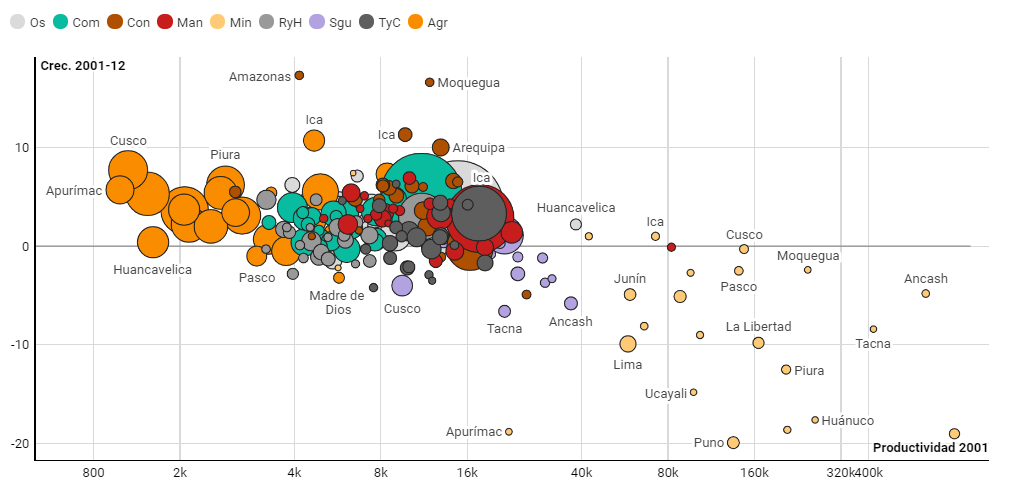 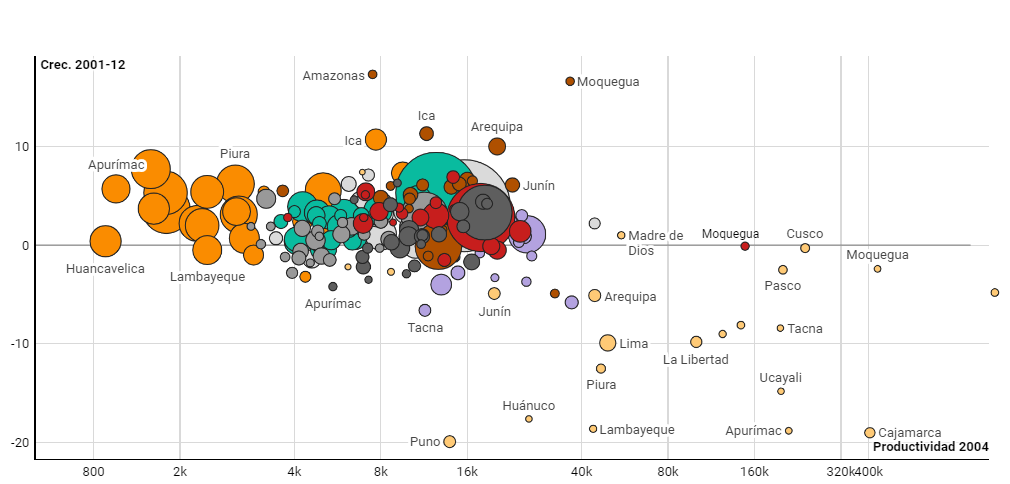 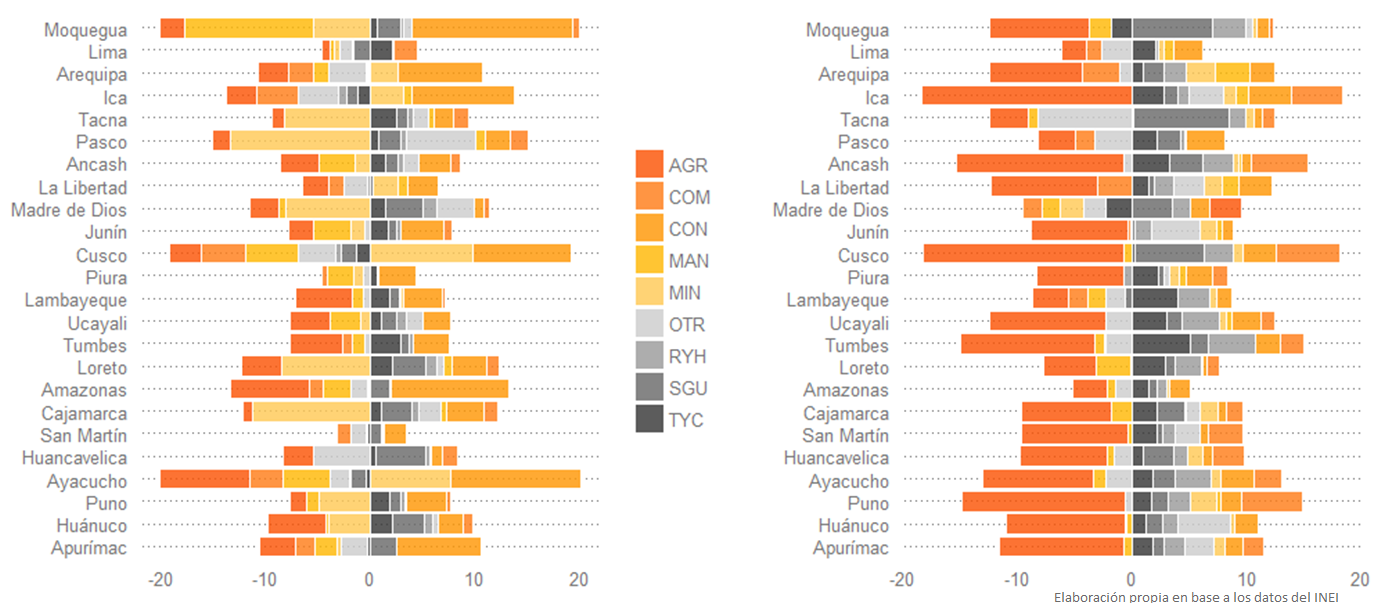 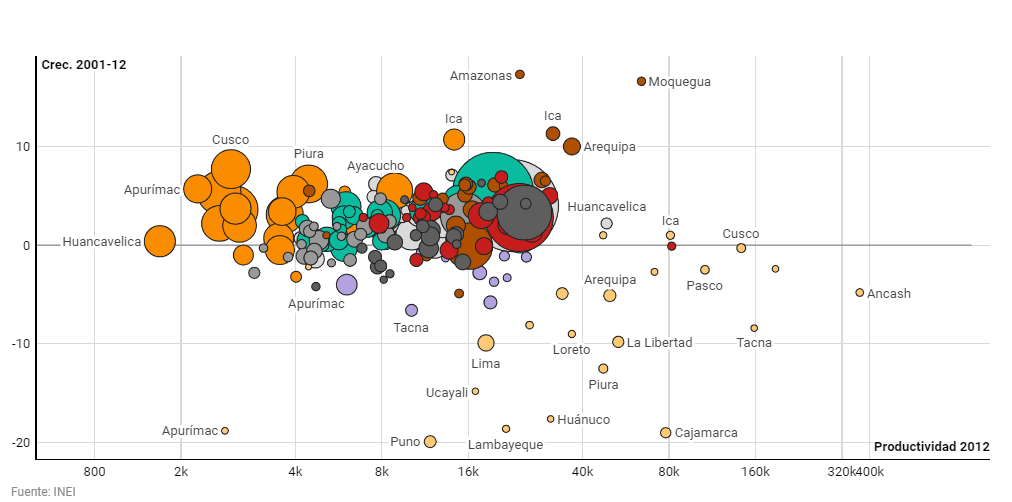 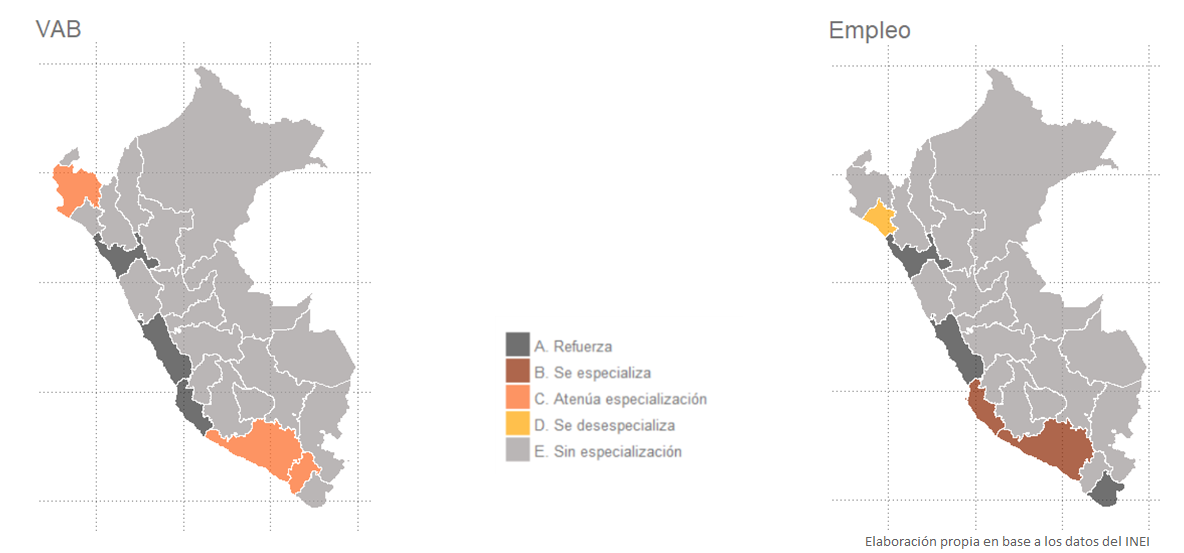 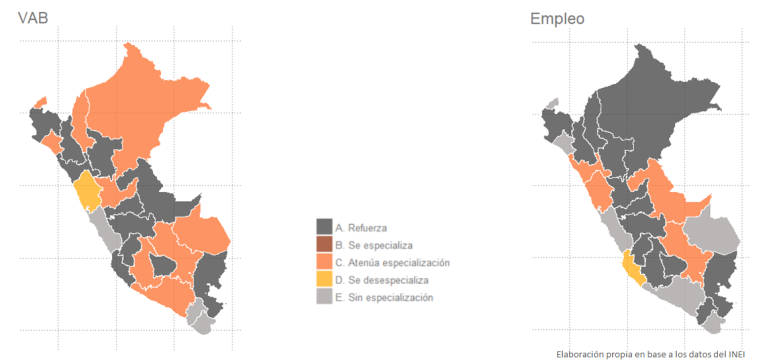 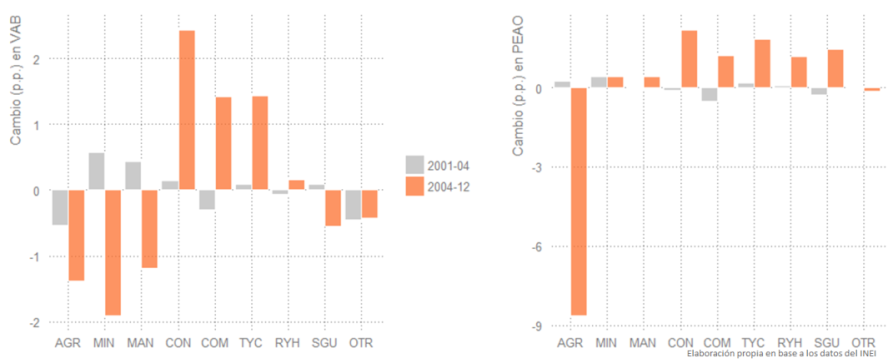 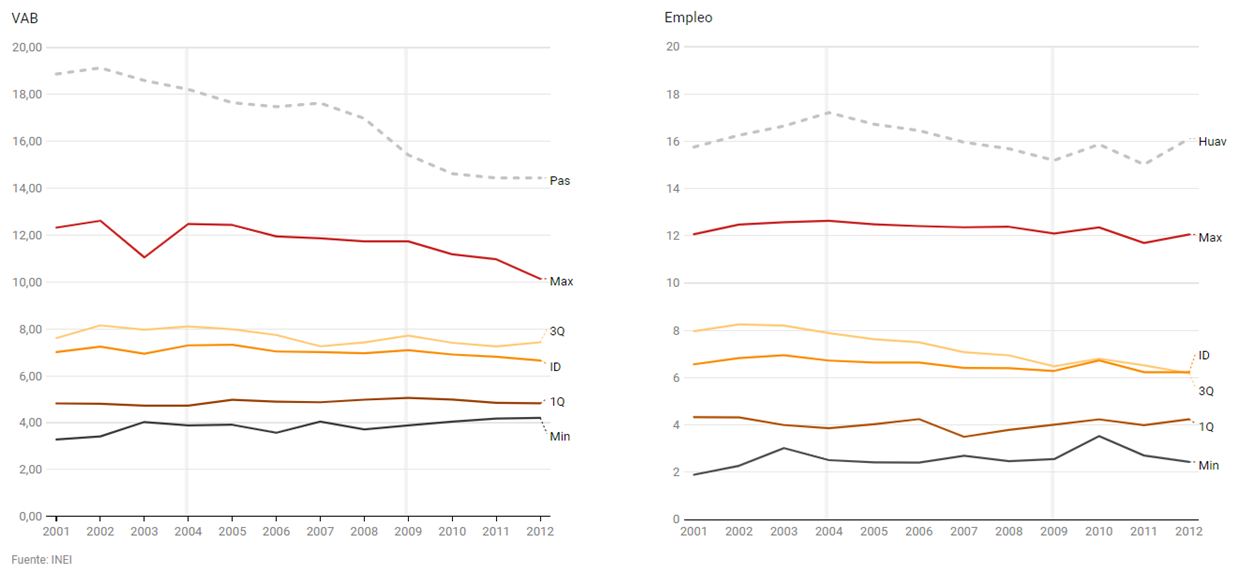 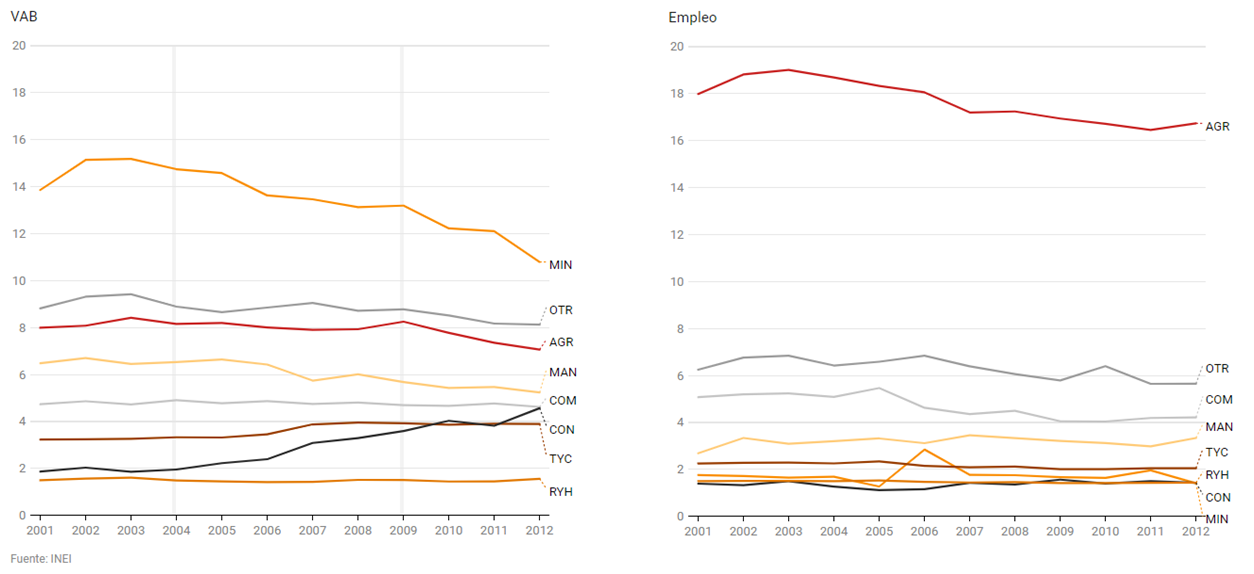 AGRICULTURA
MANUFACTURA
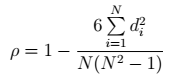 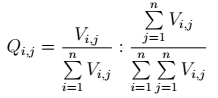 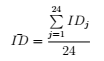 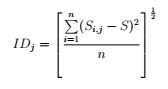 INTENSIDAD DEL CAMBIO
ÍNDICES DE DESIGUALDAD
CAP. 5. CAMBIO ESTRUCTURAL Y DESEMPEÑO ECONÓMICO
5.1. TRANSFORMACIÓN ESTRUCTURAL Y CRECIMIENTO RELATIVO
5.2. DIRECCIÓN DEL EMPLEO Y CONTRIBUCIÓN SECTORIAL AL INCREMENTO DE LA PRODUCTIVIDAD
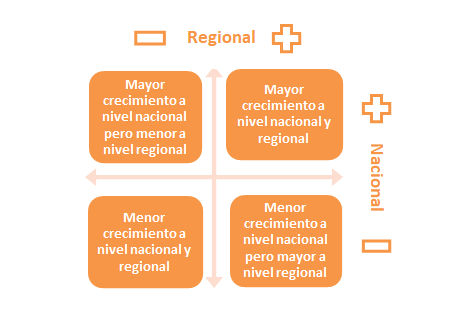 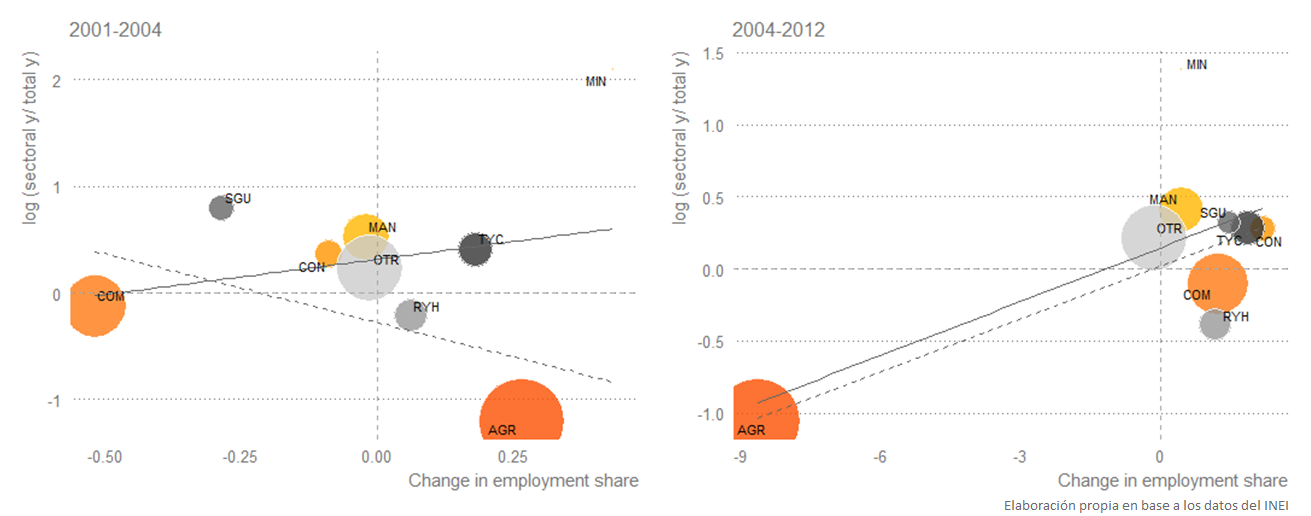 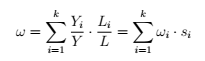 MOVIMIENTOS PROPORCIONALES
 Y DIFERENCIALES
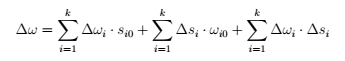 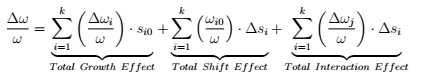 ¿EVOLUCIÓN HACIA CONFIGURACIONES
SECTORIALES MÁS DINÁMICAS?
¿GROWTH ENHANCING O 
GROWTH REDUCING?
¿COMPONENTE INTERNO O INTERSECTORIAL 
DE LA PRODUCTIVIDAD?
5.1. CONTRIBUCIÓN SECTORIAL Y FACTORIAL AL INCREMENTO DEL VABpc
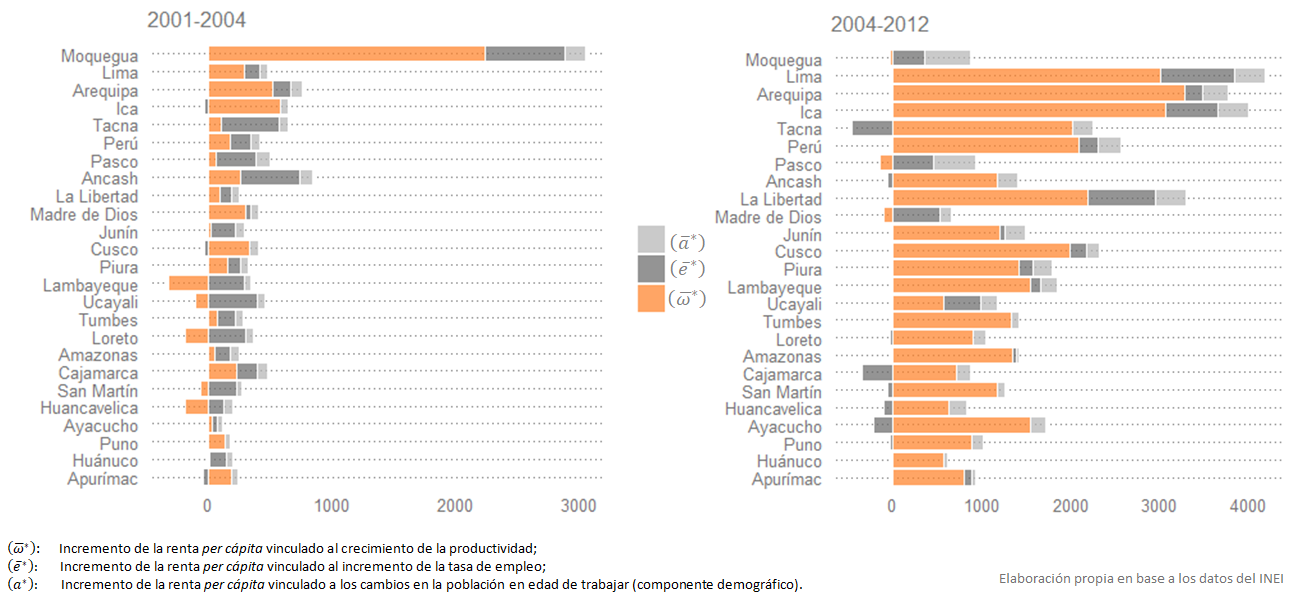 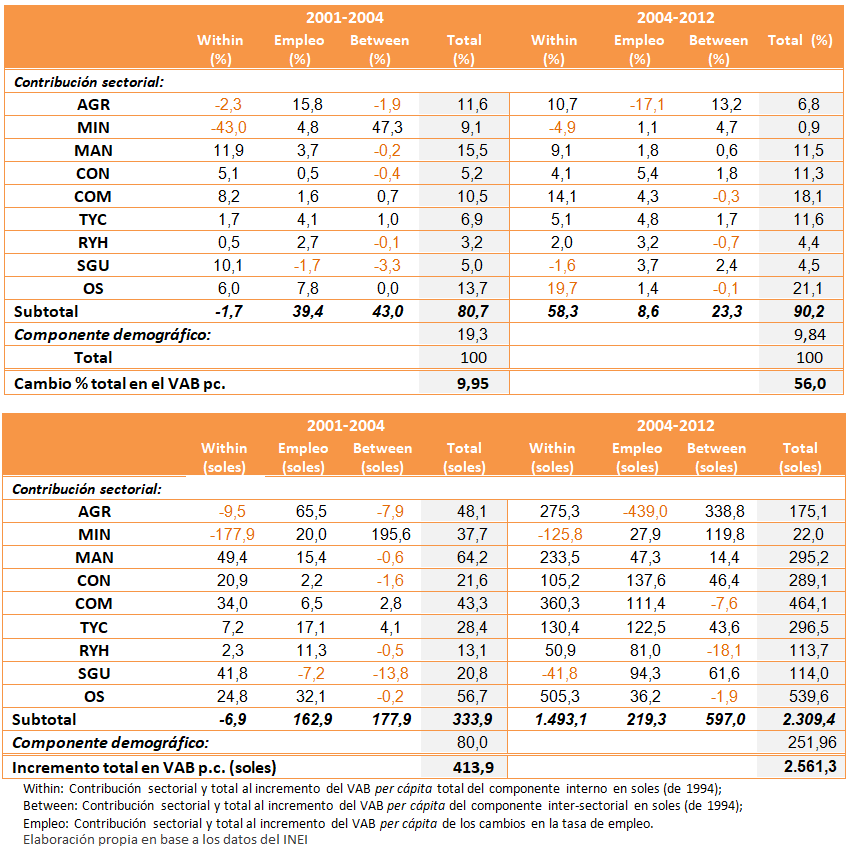 CONVERGENCIA
 DEPRESIVA
TASA DE 
EMPLEO
POLARIZACIÓN
OTRAS DINÁMICAS
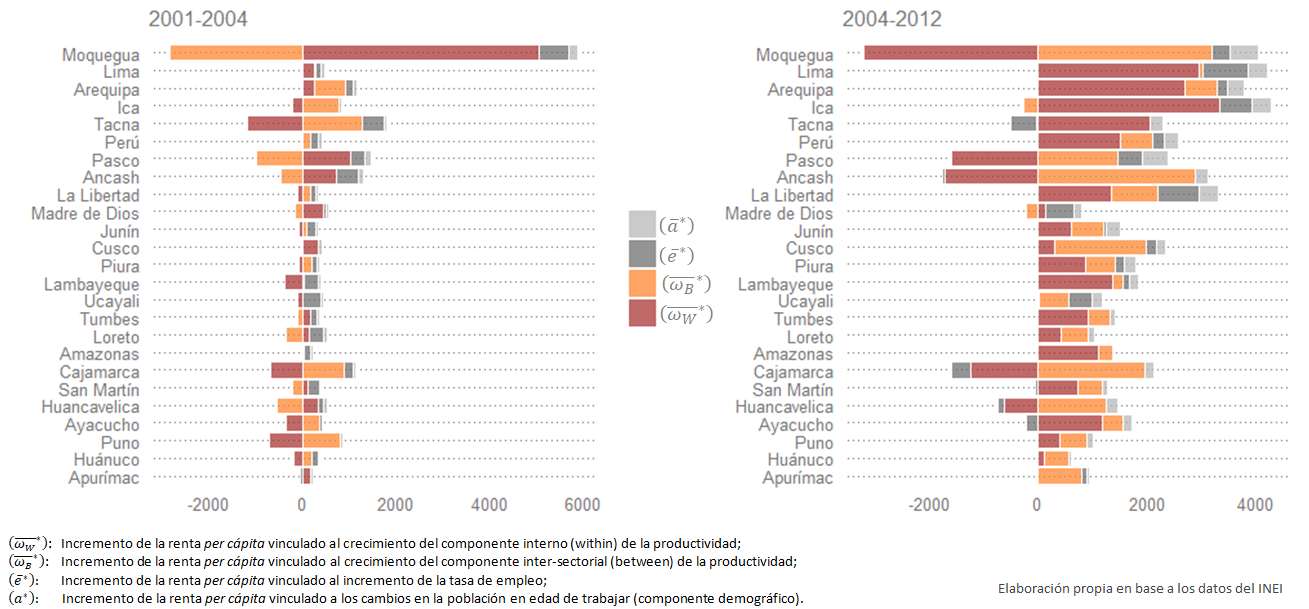 PRODUCTIVIDAD
FACTOR 
DEMOGRÁFICO
INCREMENTO 
DEL VABpc
3 . PRINCIPALES RESULTADOS OBTENIDOS
CONCLUSIONES EN BASE A LAS HIPÓTESIS DE PARTIDA
H1. EL PERIODO DE EXPANSIÓN HA CONTRIBUIDO A PROFUNDIZAR LOS DESEQUILIBRIOS EXISTENTES (POLARIZACIÓN Y ESTANCAMIENTO)

H2. PROFUNDIZACIÓN DE LAS DINÁMICAS DE CONCENTRACIÓN TERRITORIAL. AUNQUE CON NUEVOS CENTROS DE ATRACCIÓN DE POBLACIÓN Y EMPLEO.

H3. CONVERGENCIA DEPRESIVA (A LA BAJA) Y MAYOR POLARIZACIÓN  EN VABPC

H4A. CAMBIOS EN LA ESPECIALIZACIÓN ABSOLUTA PERO LIMITADOS. MAYOR DIVERSIFICACIÓN. CONTINUIDAD EN LA ESPECIALIZACIÓN RELATIVA A EXCEPCIÓN DE LA CONSTRUCCIÓN.

H4B. CONVERGENCIA DE PRODUCTIVIDAD ENTRE SECTORES Y REGIONES CON MATICES. LA TERCIARIZACIÓN CONTRIBUYE A LA DIVERGENCIA.
CONCLUSIONES ADICIONALES
HETEROGENEIDAD DE PATRONES DE CRECIMIENTO REGIONALES. VENTAJAS DE LOCALIZACIÓN  IMPULSORAS  DEL CRECIMIENTO,  PERO DE CARÁCTER DISPAR.

EL CAMBIO ESTRUCTURAL HA CONTRIBUIDO AL CRECIMIENTO DE LAS REGIONES MENOS DESARROLLADAS. PERO INSUFICIENTE PARA REDUCIR LA POLARIZACIÓN.

MINERÍA COMO FACTOR DINAMIZADOR DE LA AGRICULTURA,  MANUFACTURA Y CONSTRUCCIÓN, PERO GENERADORA DE SITUACIONES DE DEPENDENCIA.

PRODUCTIVIDAD ES EL PRINCIPAL FACTOR DEL CRECIMIENTO Y DE LA DESIGUALDAD PERO PUEDE SESGAR LOS RESULTADOS SI SE ANALIZA POR SI SOLO.    PRODUCTIVIDAD VS. TASA DE EMPLEO

CRECIMIENTO SIN EMPLEO (JOBLESS GROWTH)- DISTINTAS MATERIALIZACIONES.

TERCIARIZACIÓN Y CRECIMIENTO. GRAN PESO DE LIMA SOBRE EL TOTAL.

DIRECCIÓN DEL EMPLEO GROWTH REDUCING EN REGIONES DE MAYOR NIVEL DE DESARROLLO- OBSTÁCULO PARA EL CRECIMIENTO FUTURO.

MODELO DE CRECIMIENTO DEPENDIENTE , DESARROLLO PERIFÉRICO EXTRAVERTIDO , ORIENTADO A SATISFACER LA DEMANDA EXTERNA, TERRITORIALMENTE EXCLUYENTE , CONCENTRADO Y SIN MERCADO INTERNO GENERADOR DE CONFLICTOS . FACTOR DE EXPLICATIVO DE LAS DISPARIDADES REGIONALES
MUCHAS
GRACIAS